Council-2 ReadoutSWPHC February 13, 2019
Chair 	Rear Admiral Shepard M. SMITH (USA) 
Vice-Chair 	Adm (Ret) Luiz Fernando PALMER Fonseca (Brazil)
Secretariat 	Dr. Mathias JONAS, Secretary-General (IHO Secretariat)
South West Pacific Hydrographic Commission Meeting
Overview
Council-2
October 9-11, 2018, London
28 Council Members and 10 IHO MS Observers
(SWPHC participants:  Australia, France, UK, USA)  
Key Agenda items
Strategic Plan Review Working Group Report
S-100 Product Provision
Crowdsourced Bathymetry Working Group Guidelines 
Seabed 2030
Preparations for Council-3 and Assembly-2
Other
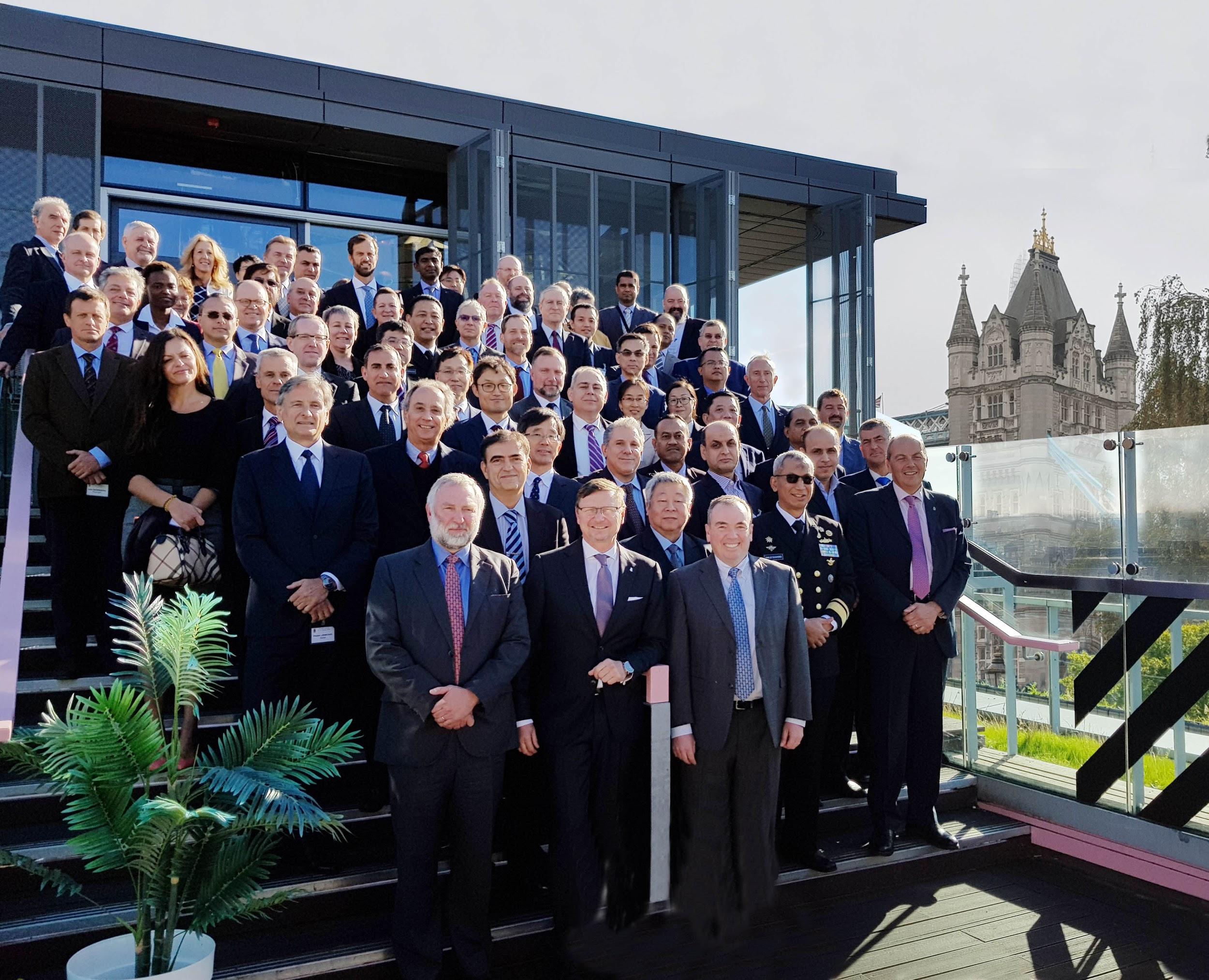 South West Pacific Hydrographic Commission Meeting
Strategic Plan
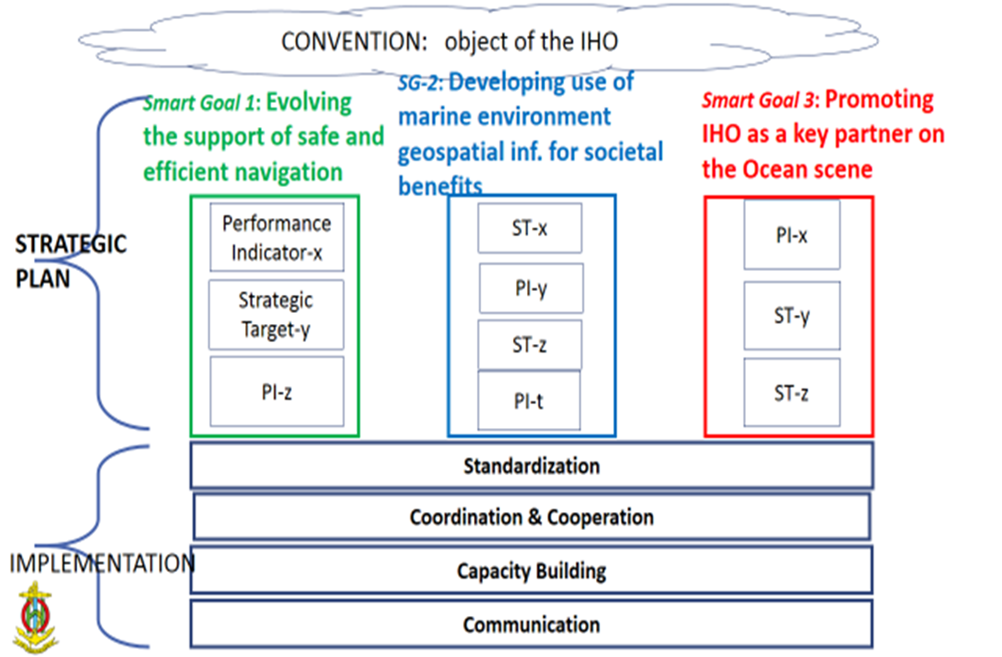 July 2019
proposed new Strategic Plan submitted for Council 3
South West Pacific Hydrographic Commission Meeting
[Speaker Notes: The report of the SPRWG Chair and subsequent discussions were important elements of the Council 2 meeting.  The Council needed to come out of the C-2 with sufficient guidance to the SPWRG so that it could progress its task on behalf of the Council as requested by Assembly-1.
After good discussion, the C-2 adopted 3 SMART Goals around which to organize a drafting effort.  THe ultimate plan is intended to be fairly short- on the order of 3 pages or so and very high level.
A Management Plan was adopted with an associated timeline of actions.  The SPRWG will meet in late January to begin drafting the plan, the IRCC and HSSC Chairs will be invited to weigh in on performance measures and targets, the SG of the IHO was added to the membership of the SPRWG.  The document will be reviewed again over the summer in connection with the IRCC and HSSC meetings.  See C2-6.1 
A proposed draft revised plan will be submitted to Council-3 in July/August.  C-3 will deliberate and if accepted, the plan will be finalized for consideration at Assembly-2.  For that, the plan will need to be submitted in December 2019, in advance of A-2 in April 2020.

Chair:  bruno.frachon@shom.fr 
Vice Chair: shigeru.nakabayashi@jodc.go.jp
Secretariat: douglas.brunt@dfo-mpo.gc.ca]
Development and Future Provision of S-100 Products
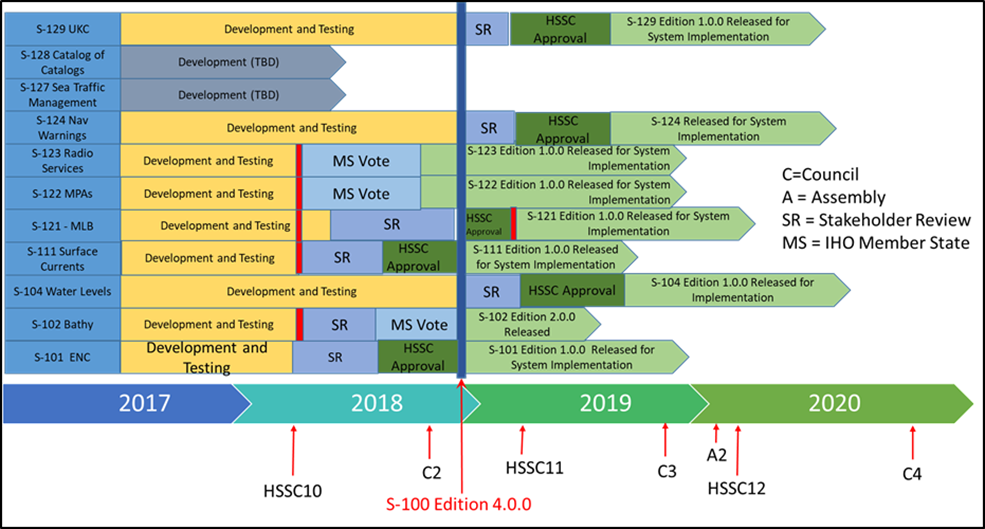 South West Pacific Hydrographic Commission Meeting
[Speaker Notes: Action C2/31: 
Council, HSSC, IRCC Chairs and Secretary-General to draft an implementation strategy aiming to the regular and harmonized production and dissemination of S-100 based products for further discussion at A-2 and for the preparation of the 2021-2023 IHO Work Programme. (deadline C-3 in preparation for A-2)
Action C2/30: 
IRCC to instruct and provide guidance to the WENDWG in order to investigate the applicability of the WEND-like Principles to the production and dissemination of S-101 ENCs and the first generation of S-100 based products and to report back at C-3. (deadlines: Dec. 2018, C-3)]
Crowdsourced Bathymetry
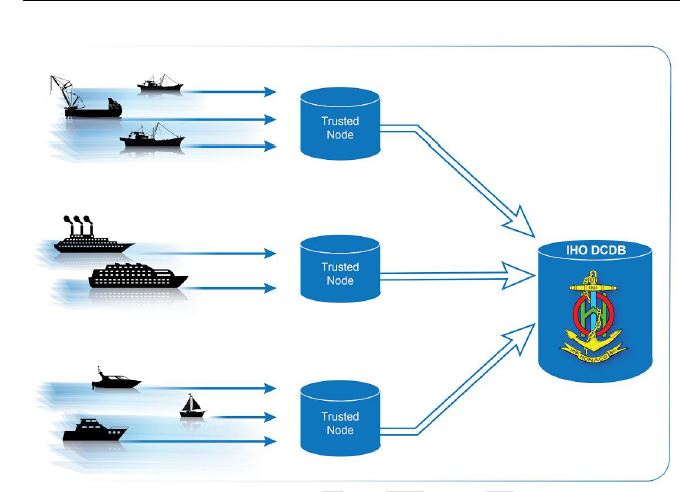 B-12 - IHO Guidelines on Crowdsourced Bathymetry Edition 1.0.0 Adopted
Further work is needed for depicting the data flow (sensor, coastal States information, DCDB) before these guidelines can come into force with full effect.  Action to IRCC
South West Pacific Hydrographic Commission Meeting
IHO Communications
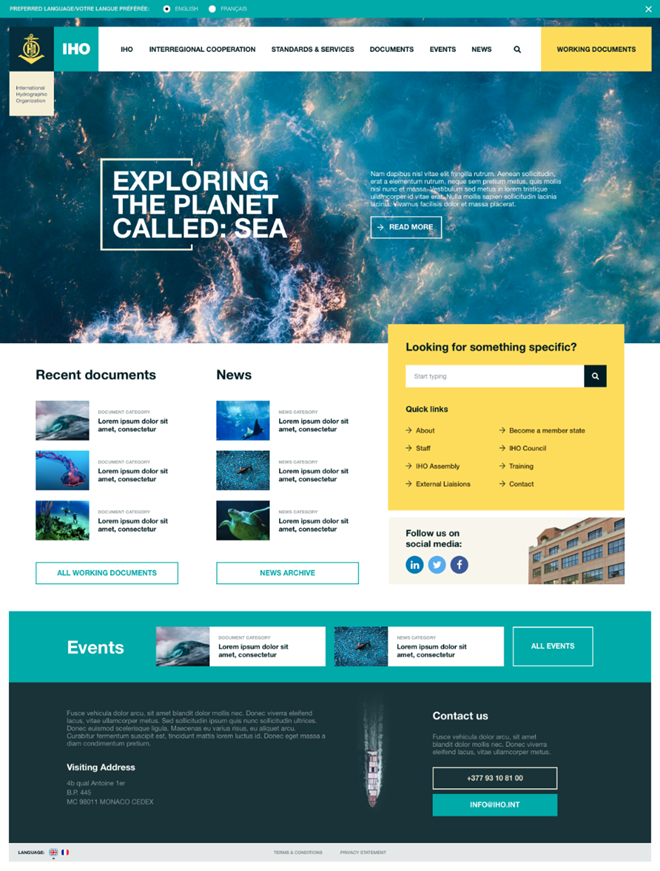 New logo 

Revamping of website and IHR

IHO-100 Centenary 

Social media (LinkedIn, YouTube, etc…)

World Hydrography Day 2019: 
“Hydrographic information to drive marine knowledge”
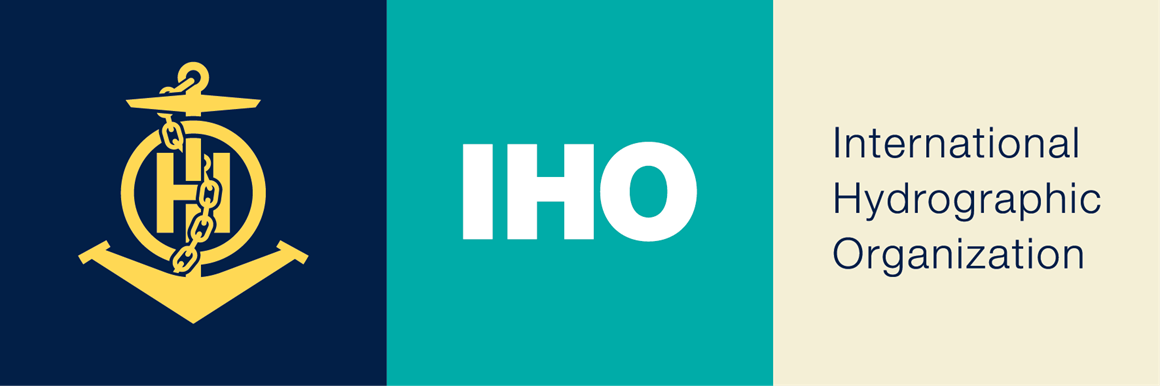 [Speaker Notes: RES 2/2007, 1/2005, 2/1997 (RHCs), 6/2009 (IHR), 1/2018 (ENC Overlaps)

Council Rules of Procedure/Protocols of Convention 
Work Program and Budget adopted
Not addressed in this summary:
IRCC and HSSC Work Program, ROPs, and priorities (covered by others)
Updated of selected Resolutions (to be raised elsewhere in the agenda)
RES 2/2007, 1/2005, 2/1997, 6/2009, 1/2018]
Countdowns for HSSC, IRCC, Council, Assembly by 2020
*See C2 meeting document (C2.7)
July 2019
Aug. 2019
Nov. 2019
Red Book C-3
Report/Prop. to A-2
Report/Prop. to C-3
May/June 2019
Oct. 2019
Council-3
HSSC11, IRCC11
21 Dec. 2019
21 Feb. 2020
21 Apr. 2020
21 Oct. 2019
Proposals to  A-2
Rev. Prov. Agenda&
Red Book A-2
Assembly-2
Prov. Agenda A-2
[Speaker Notes: This is a graphic offered by the IHO at Council-2.  I offer it as illustrate of the tight timelines we have coming up in 2019 in preparation to Assembly-2. Robust preparations, deliberations, and reports and recommendations from IRCC, HSSC, and Council will be the key to a timely preparation for Assembly 2.]
Thank you
South West Pacific Hydrographic Commission Meeting